IL  COVID - 19Longobardi RosariaGrimaldi RosariaII D   LICEO ARTISTICO SABATINI-MENNA(SA)
IntroduzioneIn questo power point parleremo del COVID,uno mostro invisibile che convive con  noi essere umani da quasi  due anni.Approfondiremo attraverso le varie diapositive  tutto quello che abbiamo affrontatodurante il primo periodo di chiusura della pandemia,poi del periodo di “normalità e tranquillità” che si è avuto durante l’estate e inseguito del secondo e terzo periodo di chiusura.Parlerò di come ci siamo sentiti e ci sentiamo emotivamente,come ci stiamo trovandocon le videolezioni e  come  stiamo affrontando questa “tortura” soprattutto per noi adolescenti che stiamo perdendo gli anni miglioriche non potremo di certo recuperare durante la fase adulta.
che cosa è il covid?                          Il Coronavirus (Covid-19) è un virus che fu                                                  identificato a Wuhan, in Cina ,                                                        per la prima volta alla fine del 2019 è un nuovo ceppo                                             virale che non è stato                                                   precedentemente mai identificato nell'uomo.                                              E’ stato chiamato SARS-CoV-2 e                                          la malattia respiratoria che provoca Covid-19.
… 1° quarantenaTutto inizò con la fine di Dicembre 2019 e l’ inizio di Gennaio 2020,non sapevamo di cosa si trattasse ma eravamo molto impauriti di quello che ci stava accadendo intorno. Le scuole vennero chiuse,magazzini chiusi,allontanamento dalla normalità,ormaii telegionali erano diventati un mezzo importante per avere notiziesui miglioramenti o peggioamenti della situazione;per tv apparivano delle “specie” di regolesu come lavarsi le mani,mettere la mascherina,mantenere la distanza e come trascorrere il tempo dentro casa per 40 giorni.Ormai eravamo zona rossa non si poteva uscire di casa se non per ovvimotivi come: la spesa, andare in farmacia c’erano dei giorni precisi per quando si poteva “ uscire”.L a quarantena è stata difficile soprattutto la prima volta ci siamo ritrovati da soli,incasinati con la scuola,a fare videochiamate con amiche che cervano ditirarti su di morale o addirittura allenarsi per tenersi in forma.P er alcune persone è stato bello stare a casa,ma per altre no,alcune persone sono andate sotto depressione,addirittura toccando la pazzia e in casi più stremati il suicidio.
… dalla CINA                                                       fino  ad                                                                                                                                … arrivare in                   ITALIA
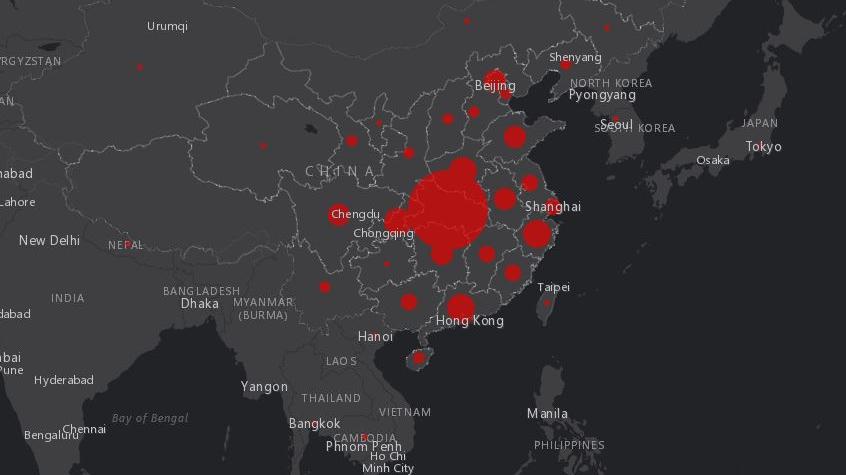 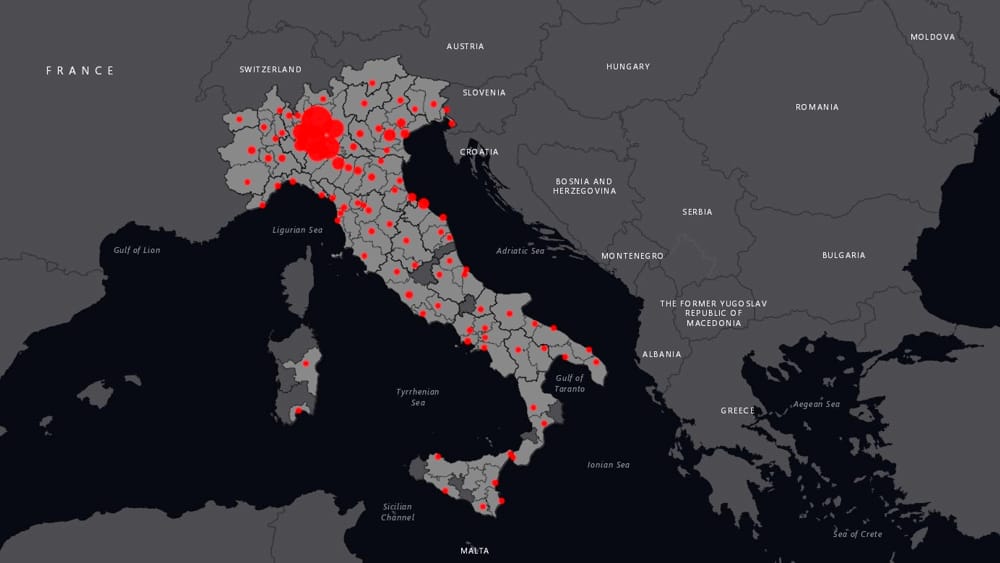 GRAFICO             della 1° quarantena         (dalla fine di febbraio 2020        fino  alla fine di luglio/agosto)                                             DIAGRAMMA  A TORTA                                                                                                con le varie pecentuali di  chi  può essere colpito
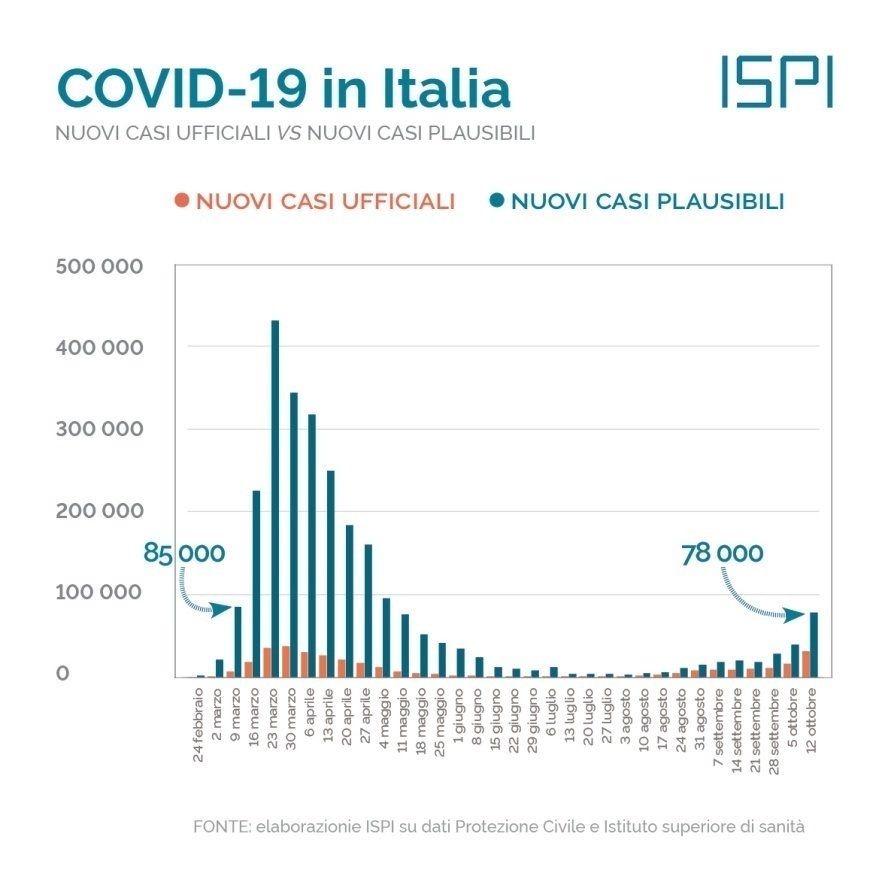 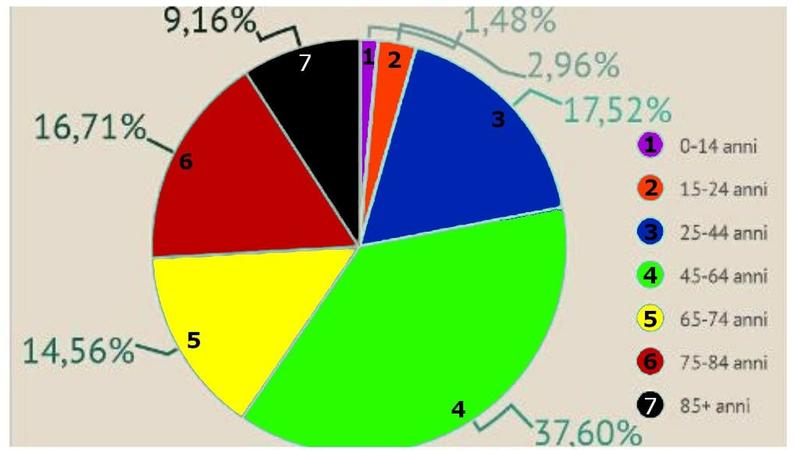 Disegni rappresentativi su come ci siamo                                                                                                         sentiti emotivamente.
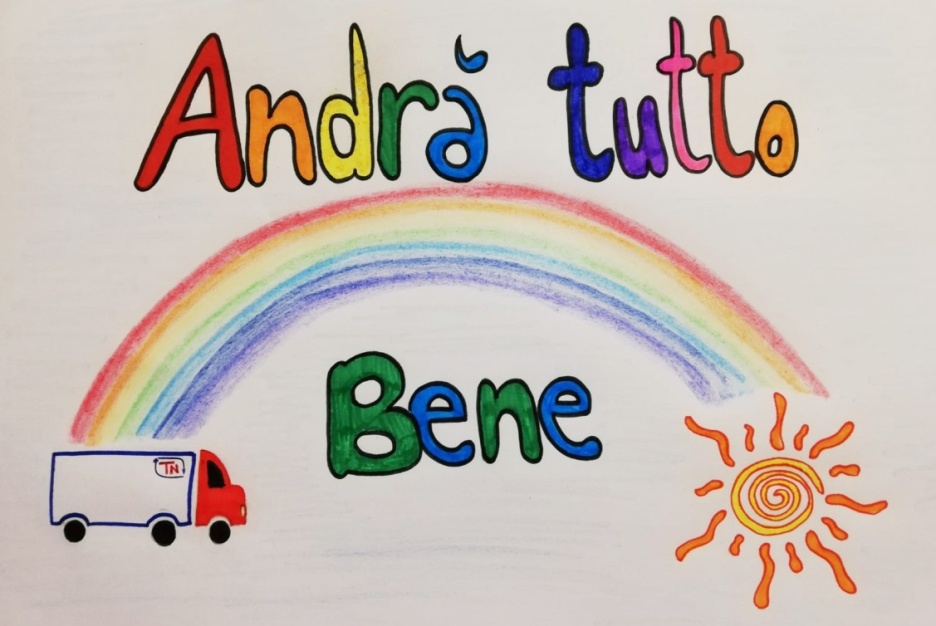 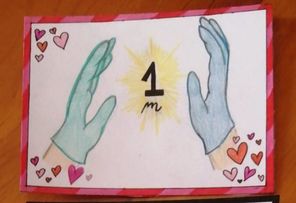 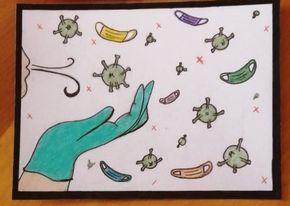 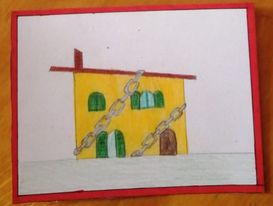 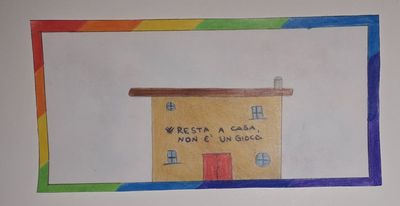 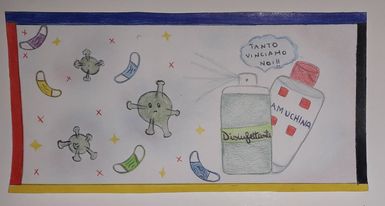 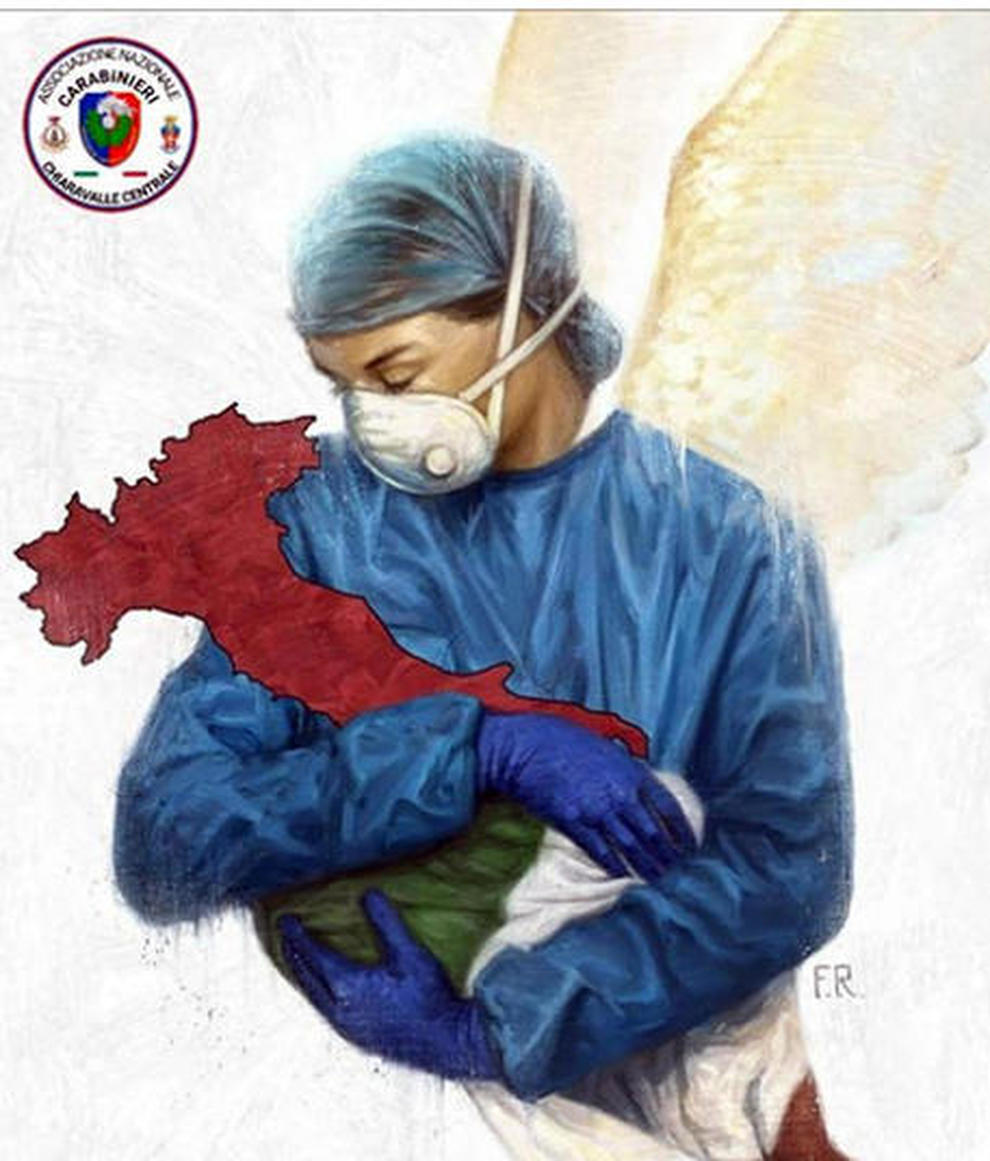 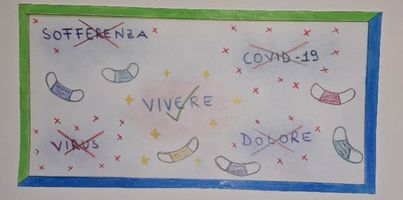 … estate                        Giunta  l’ estate,col caldo,le                                        cose sembrano migliorare,infatti riaprono i vari negozi e                                      noi adolescenti riniziamo ad uscire dopo quasi                                      due mesi di chiusura.                                            Ritorniamo a rivedere i nostri amici e ad essere                                             nuovamenti felici e a non preoccuparci.                                              Eravamo ritornati quasi alla “normalità” infatti                                              per qualche mese essendo che eravamo                                              diventata zona gialla non c’era l’ obbligo di                                                 indossare la mascherina e questo era un sollievo                                         un po’ per tutti quanti.
REGOLE  di quest’ estate                                                                                                              per  il  covid.                                     GRAFICO ESTIVO                                                                               (da  metà luglio a metà settembre 2020)
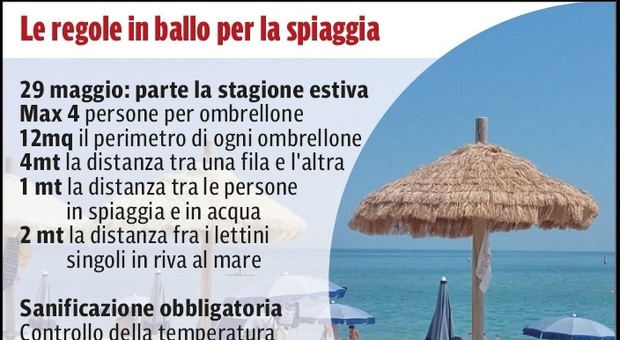 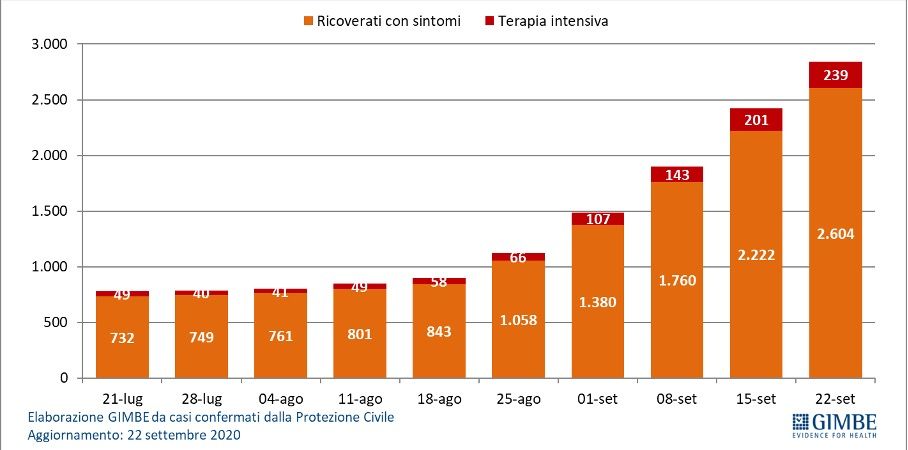 … 2 “quarantena”Rinizia Settembre le cose sembravano migliorare ed infatti verso la finedel mese tutti noi studenti ritornammo a scuola con giorni alternati,con l’ obbligo della mascheria e  del mantenere le distanze in qualsiasi momento.Col passare delle settimane ormai tutti i negozi erano aperti,si poteva uscire,ormai  avevamo preso il ritmogiusto ed ormai ci conveniva fare così,ovvero fare ciò ce ci piace ,ma con le giustre restrittive.Solo che questa felicità durò poco perché verso la fine di Novembre veniammo nuovamente chiusi, perché sistavano avvicinando le feste natalizie e quindi le persone ricominciaronoad uscire e a pensare che tutto ciò era finito,ma non fu così.E’ vero che rispetto alla prima chiusura eravamo più liberi,meno spensierati e preoccupati,ma i casi aumentarono ancoradi più soprattutto quando le persone iniziarono ad uscire per strada  inutilmente.Quando arivvarono le feste natalizievennero chiusi di nuovo tutti i negozi e ci ritrovammo a festteggiare da soli senza nessun amico e senza                         nemmeno uscire.
e  3°  “quarantena”E come previsto giunse anche la terza quarantena,quest’ ultima rispetto alle altre due è statapiù stressante soprattutto per noi studenti,perché ci  siamo ritrovati con tante interrogazioni, disegni e powerpoint da fare ;i professori non si provano a mettere nei nostri panni,non capiscono che non solo loro si devono riposare ,ma anche noi che stiamo tutto il tempo davanti a uno schermo a seguire la lezione e poi se ne escono che stiamo casa  e quindi non abbiamo niente da fare,ma non è così  .Parlando invece in generale le cose non sono migliorate tanto,si cerca di andare avanti e di stare attenti allo stesso tempo,anche se è difficile non poter andare a scuola,incontrare i nostri amici o non poter abbracciare i nostri familiari o fidanzati.Una cosa positiva che dopo un lungo anno hanno iniziato a fare i vaccini,che portano delle mini-conseguenze;cioè febbre alta, mal di testa, poi varia a seconda del corpo della persona.Non tutti sono fiducosi,perché una volta fatto questo vaccino di certo non si è immuni per sempre, ma bisogna stare sempre attenti.Sperando che con l’ arrivo del caldo e dell’  estatele cose migliorano radicalmente.
vaccino Pfizer        vaccino Astrazeneca
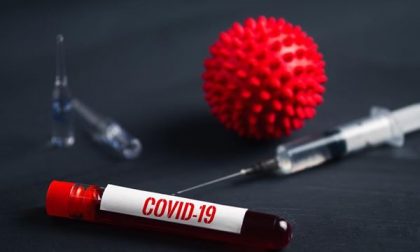 Vari tipi di vaccini:
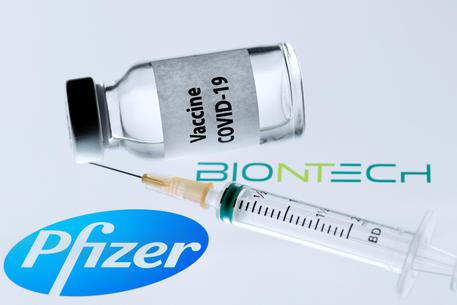 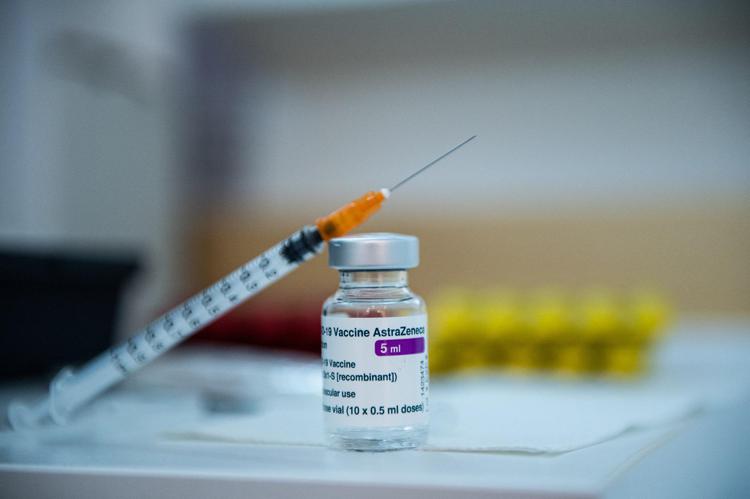 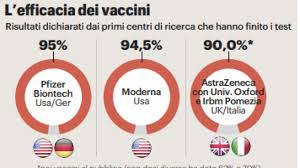 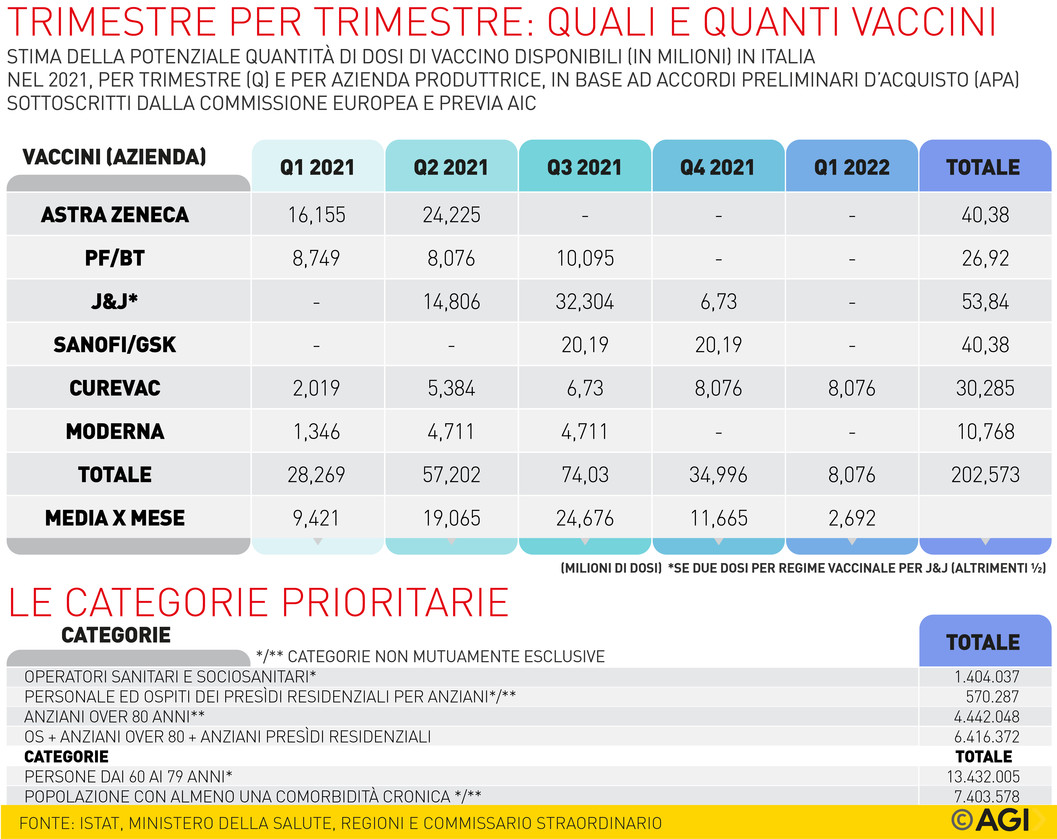 Statistiche
del vaccino
in  Italia
contro il
Covid-19
Speriamo in un anno migliore l’anno prossimo.Può farcela l’ Italia…FINE